Inspiring Healthy Living
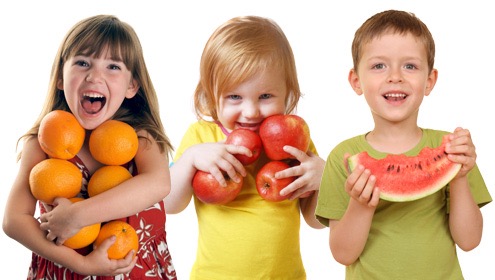 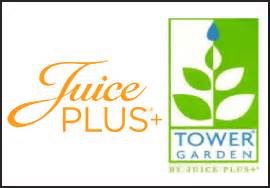 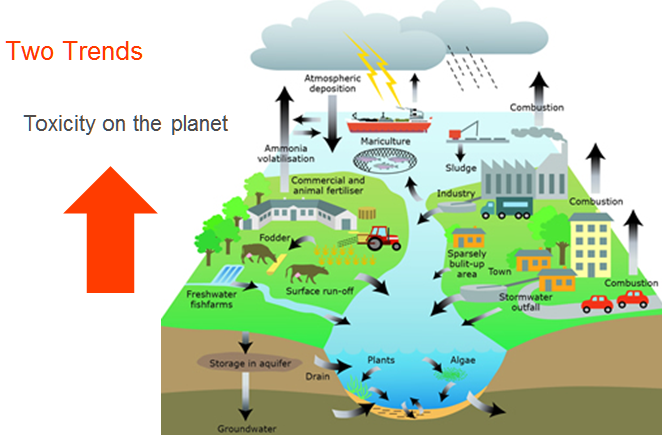 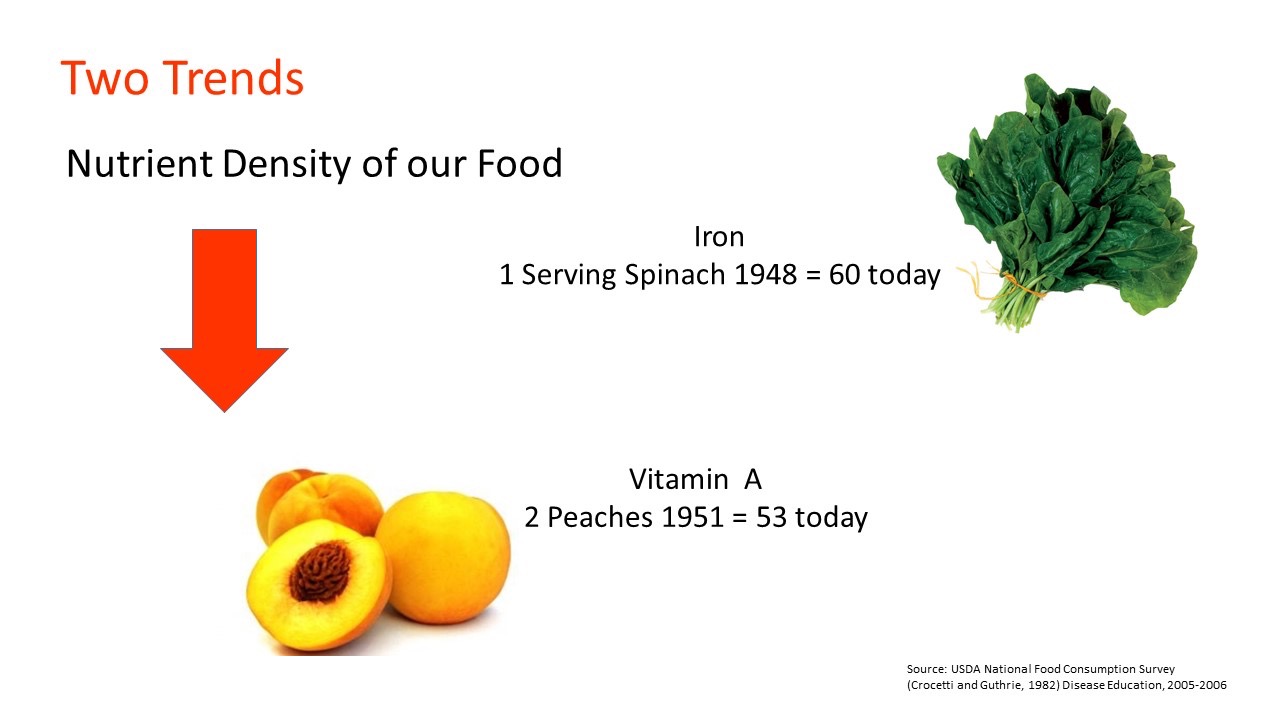 Food Dye
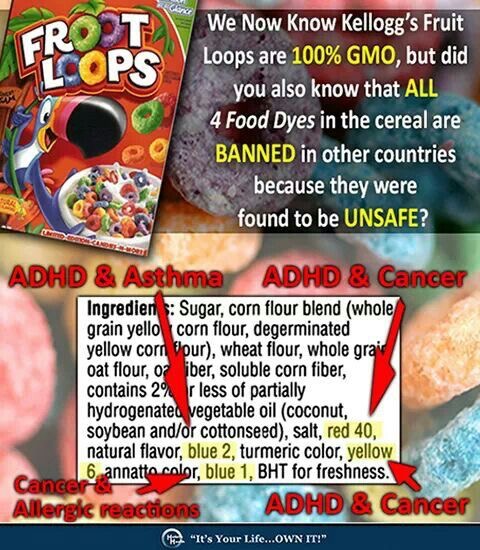 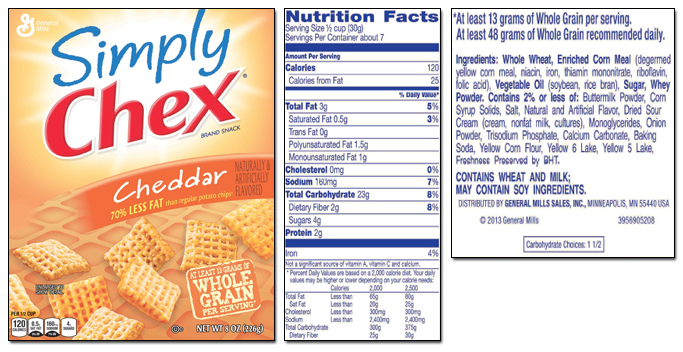 Fake food!
Try the 5 ingredient rule!
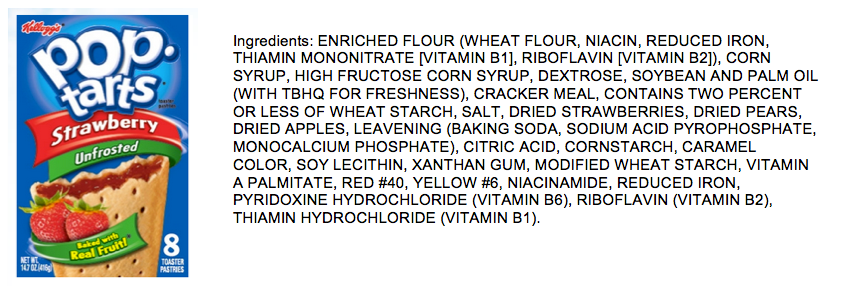 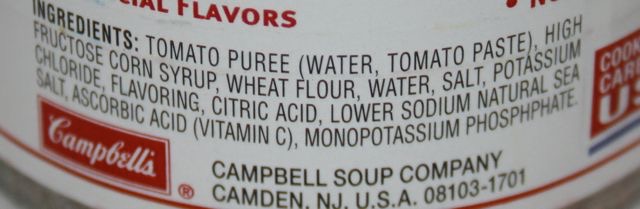 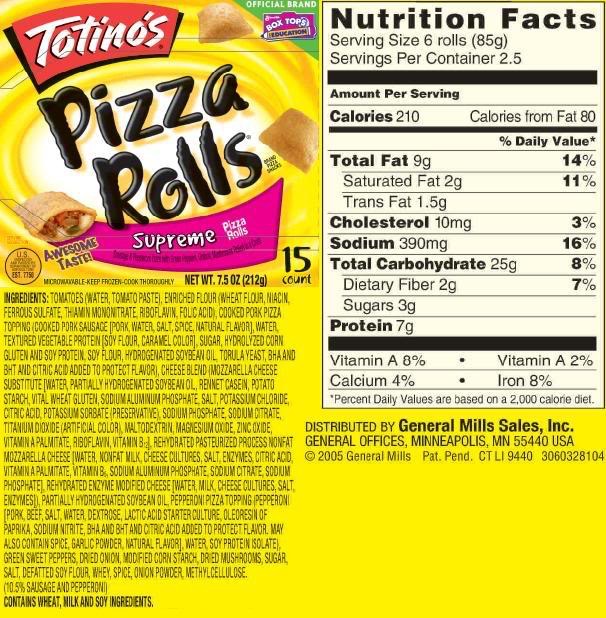 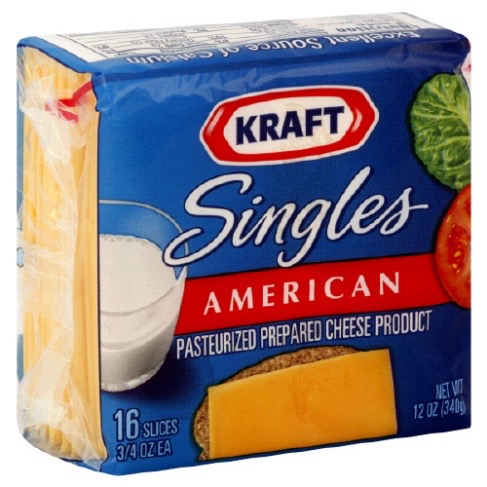 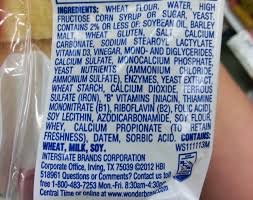 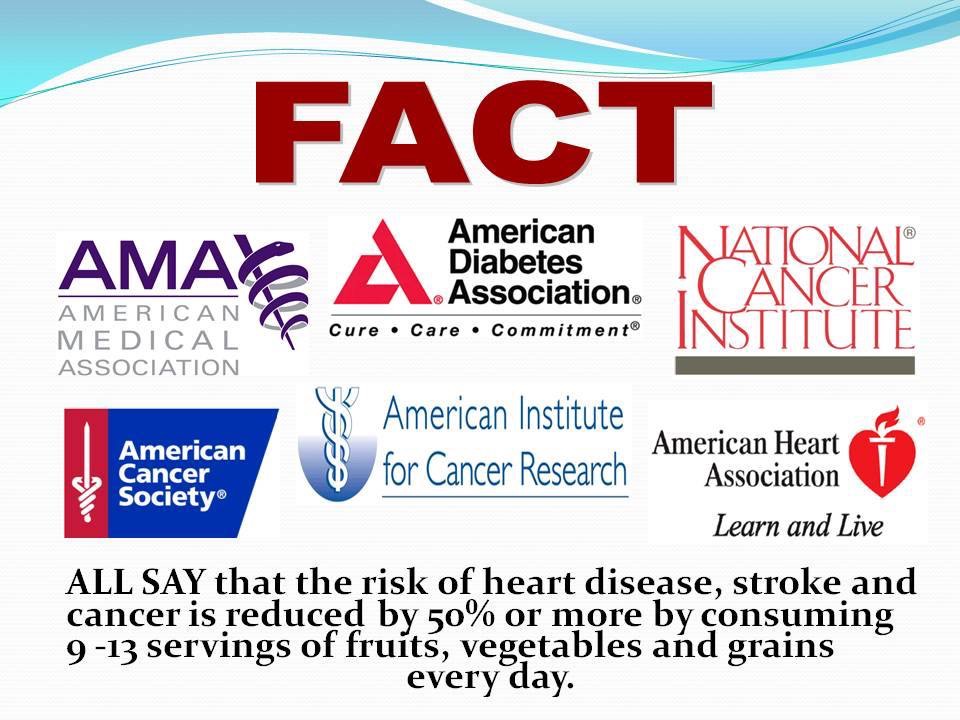 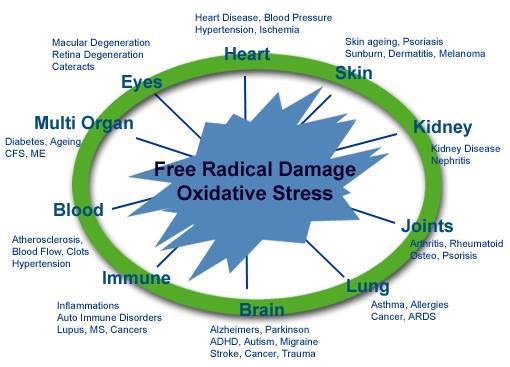 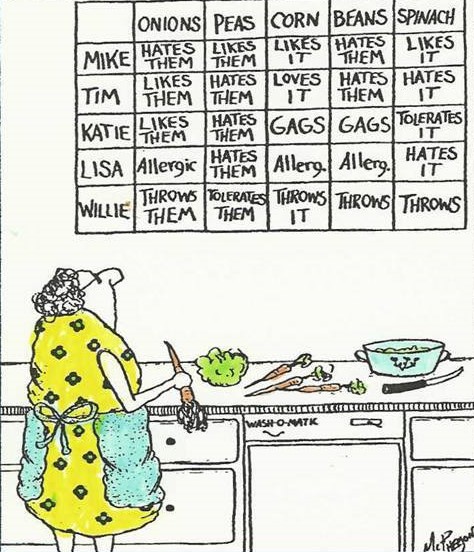 What is your biggest challenge in getting your family to eat fruits and vegetables?
Bridge the gap with
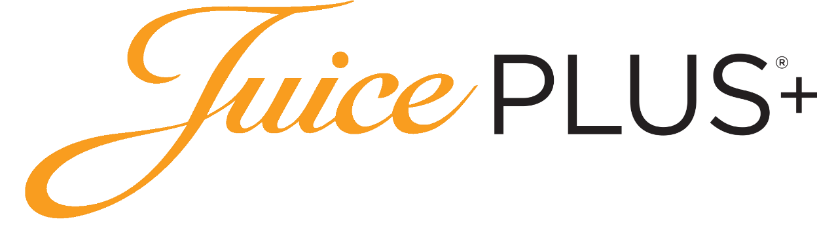 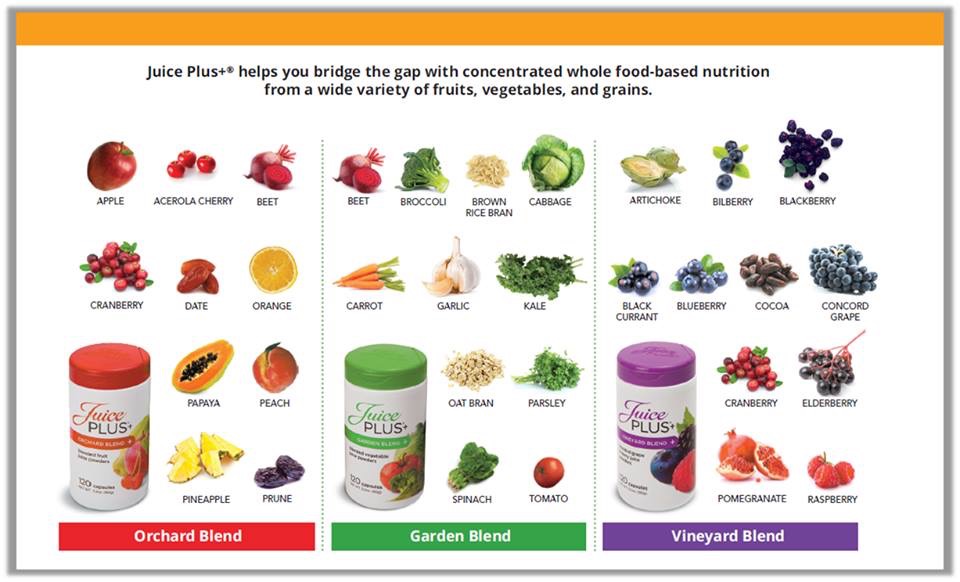 What about vitamins?
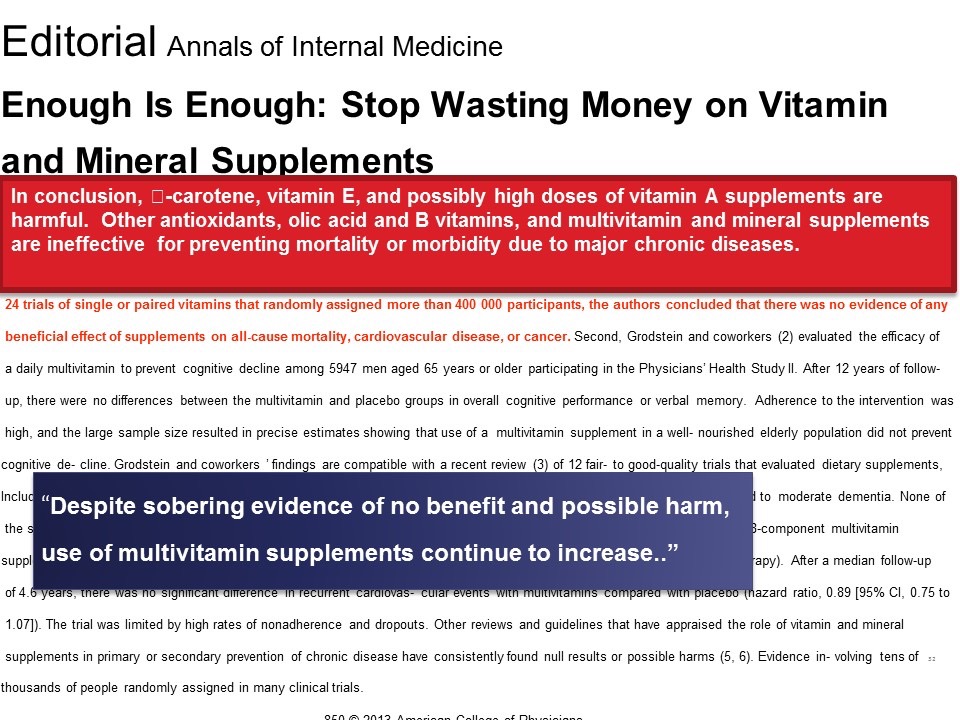 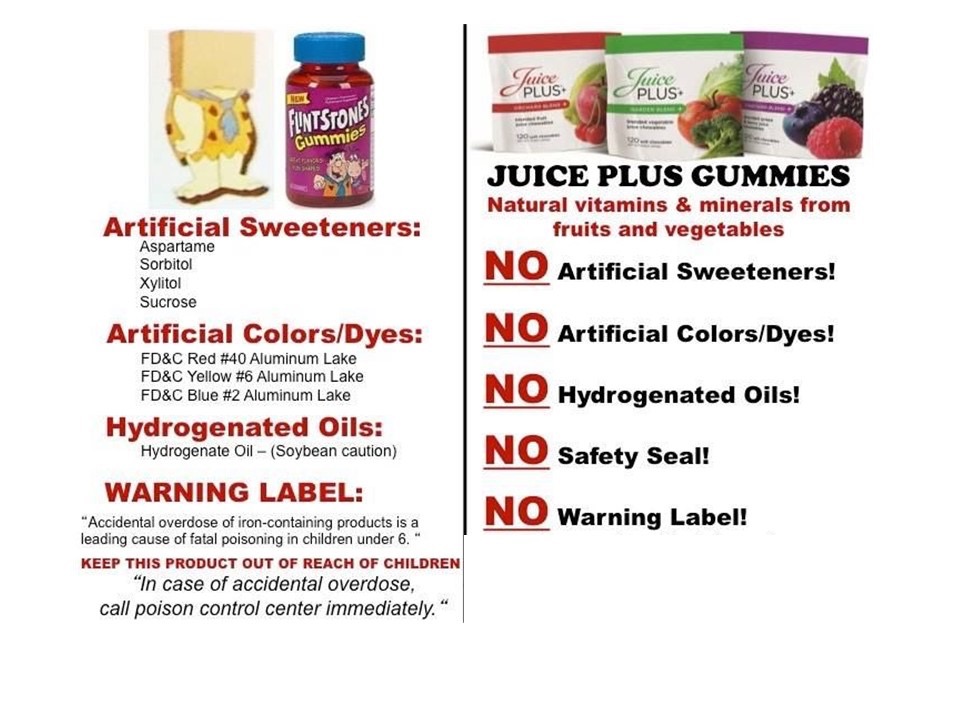 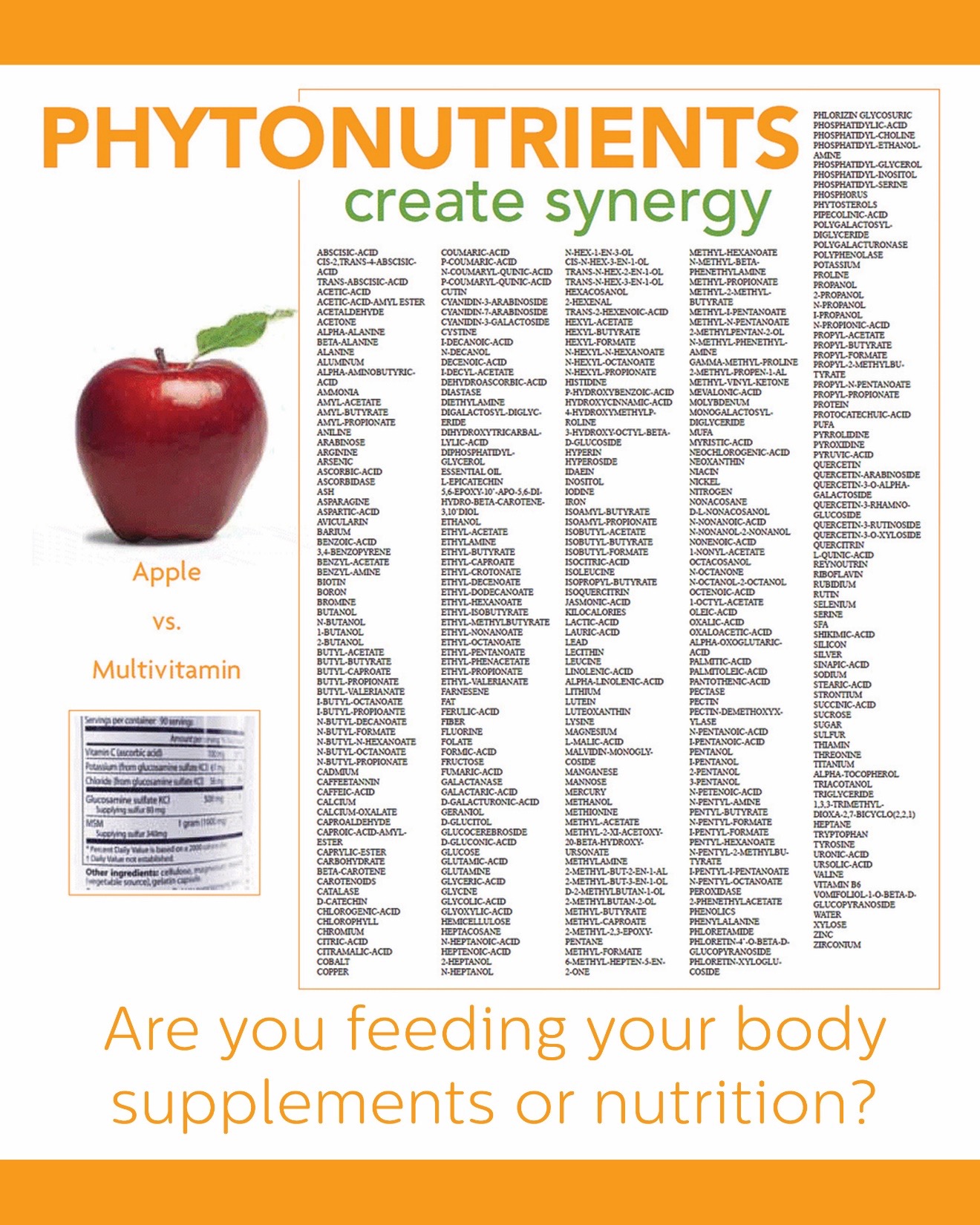 There are THOUSANDS of
 phytonutrients
 present in every apple!
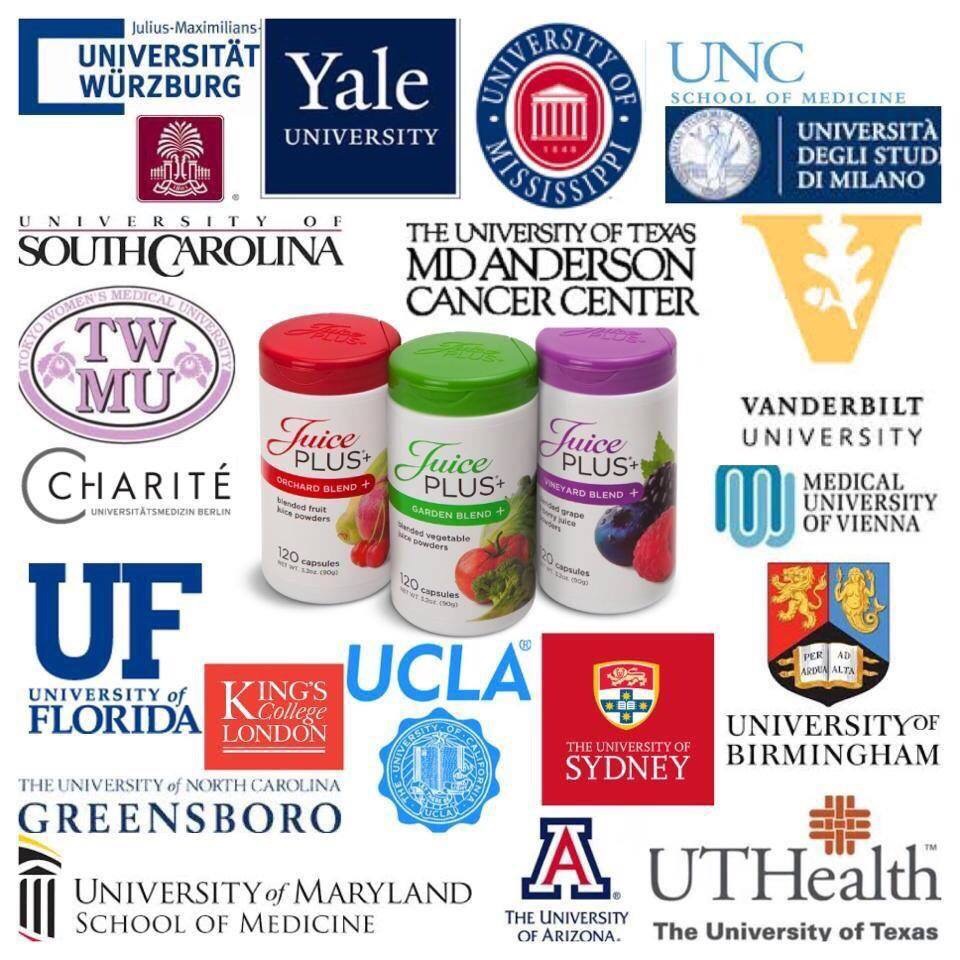 a
Over 30 published studies completed with 4 more underway!
is clinically proven to:
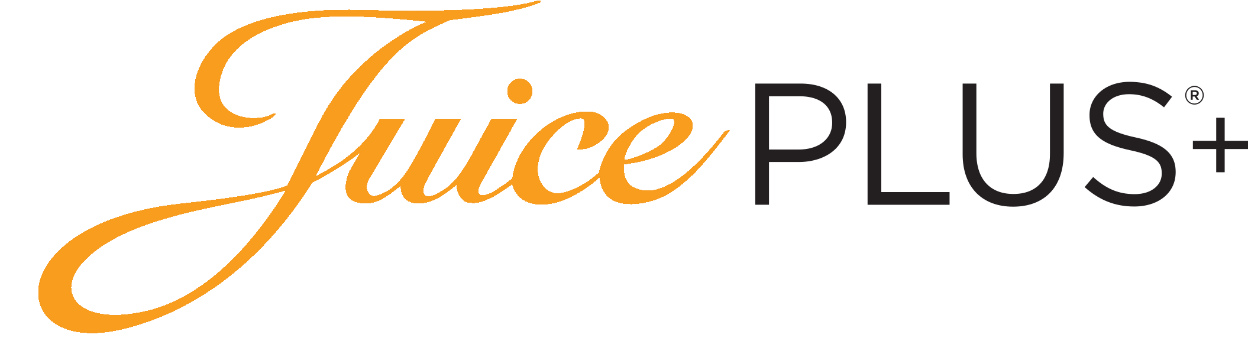 Deliver key antioxidants and phytonutrients that are absorbed 
   by the body (it is bioavailable)
Reduce oxidative stress
Reduce key biomarkers of systemic inflammation
Support a healthy immune system
Help protect DNA
Support cardiovascular wellness
Support healthy skin
Support healthy gums
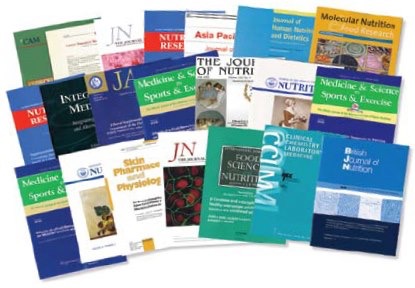 COMPLETE
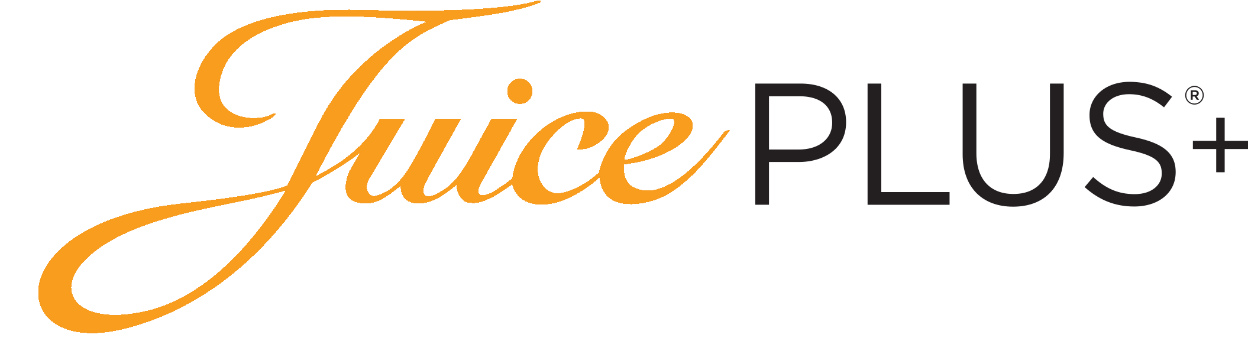 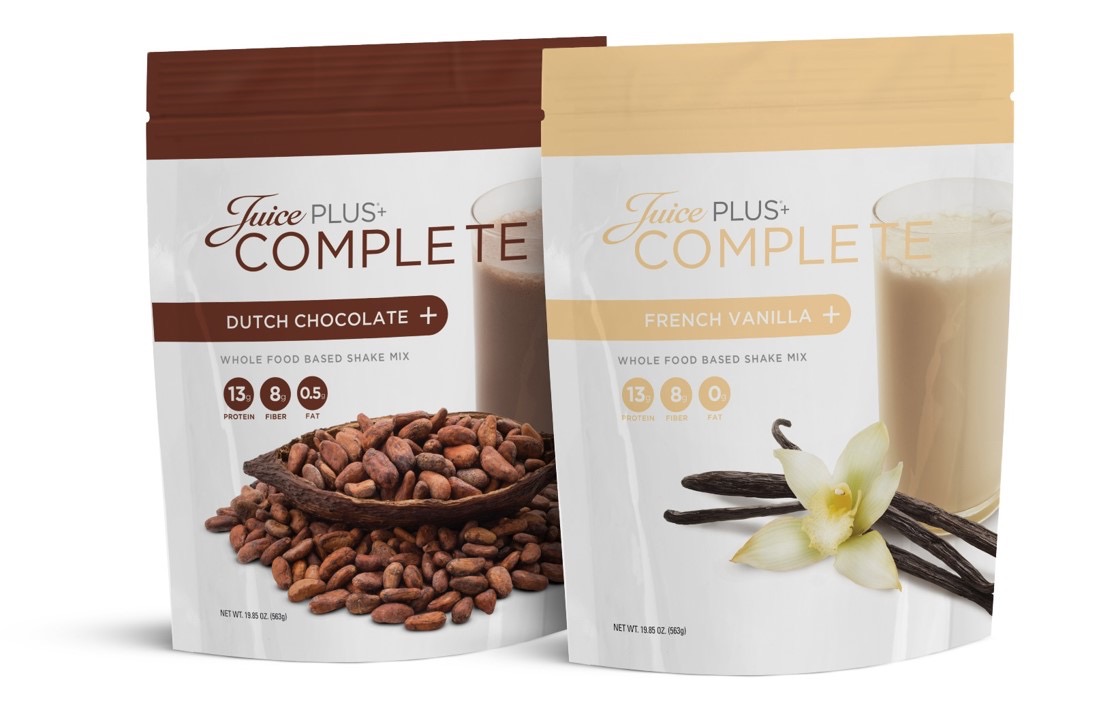 13 grams of protein
8 grams of fiber
Low glycemic
Gluten free
Dairy free
Vegan
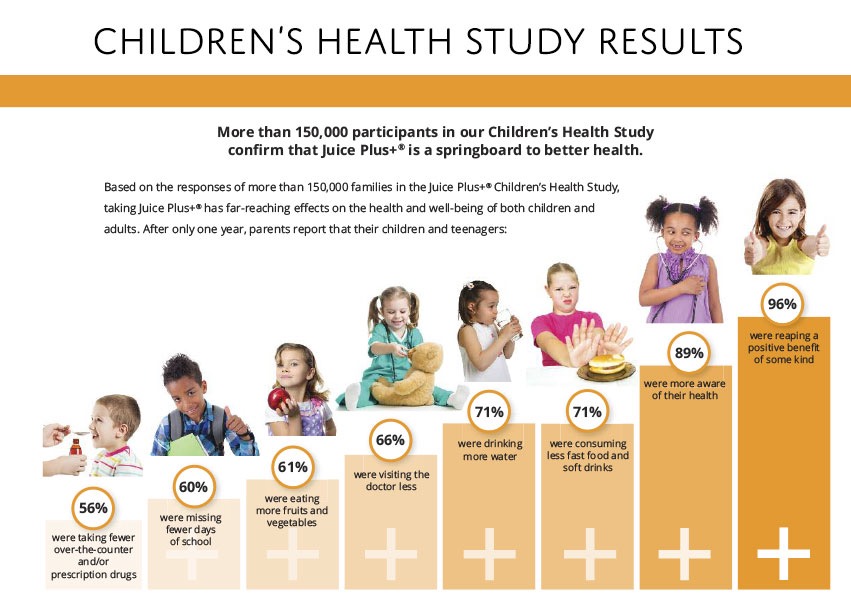 a
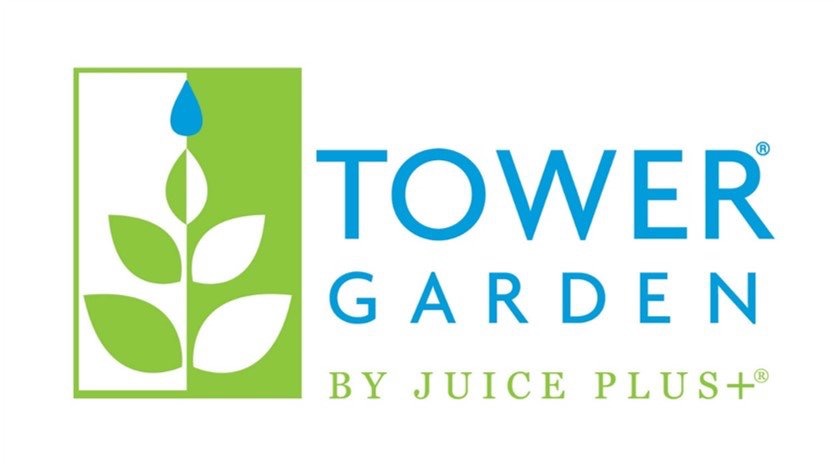 10 Reasons to start a
Costs $1.50 a day for 1 year and then it’s yours for 10-20 years
Made with food grade plastic (won’t leach chemicals into produce 
Has a double UV protected coating (will last in the sunshine)
Uses 10% of the water of a conventional garden
Includes all of the tools and supplies you need
Fewer ground pest problems
Grow a garden in 30% less time than a traditional garden
Uses no harmful fertilizers, pesticides, or herbicides
No weeding
Vine ripened produce is proven more nutritious
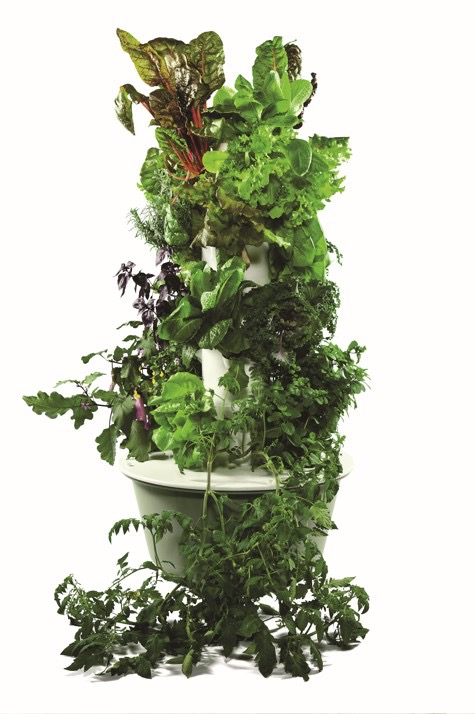 Transform 30
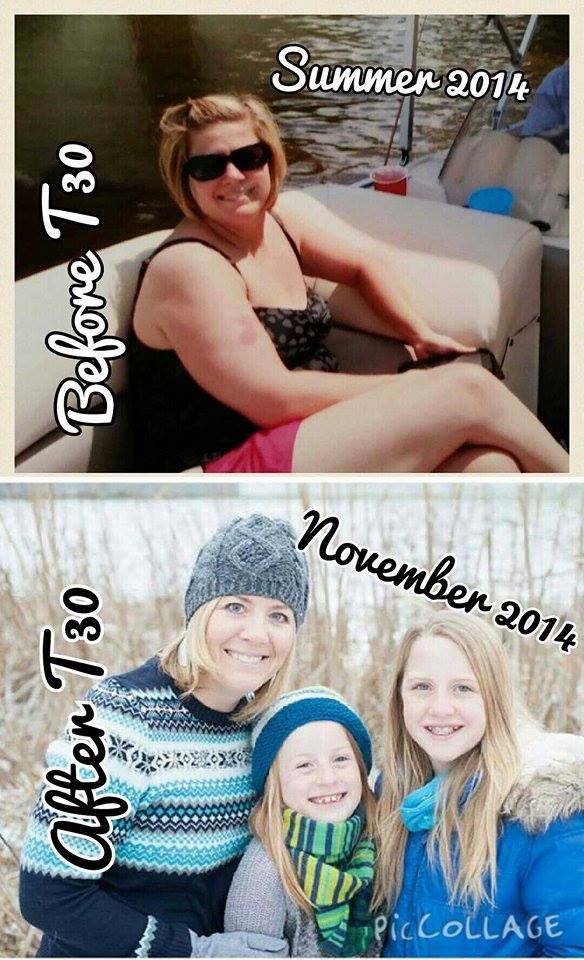 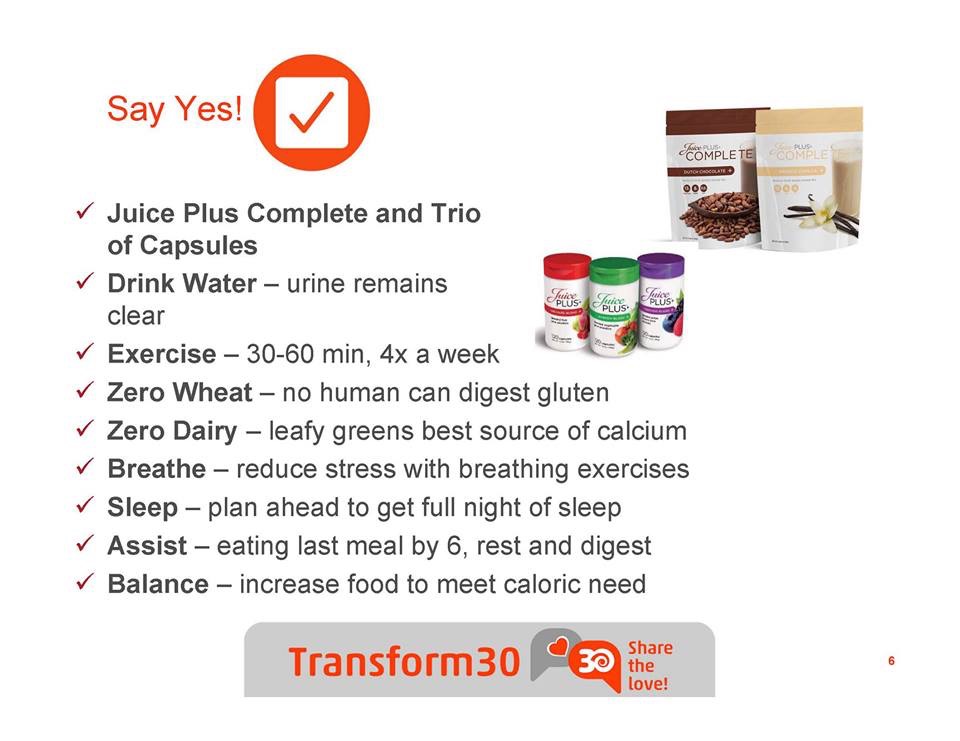 Cut out fake food
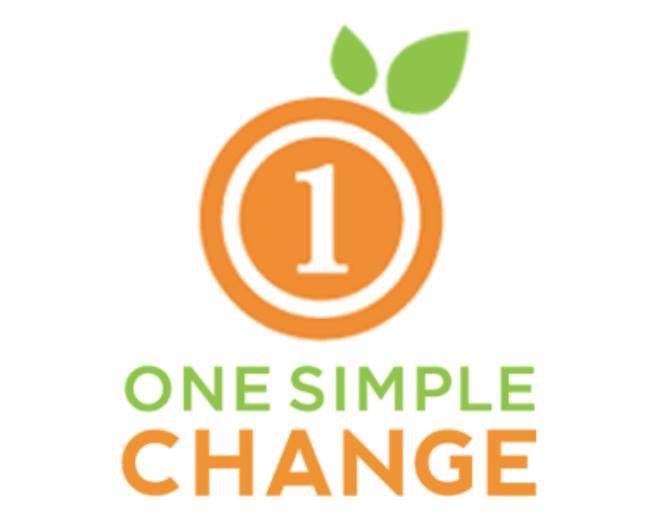 Move more
Reduce caffeine
Reduce sugar
Eliminate 
artificial 
sweetener
Cut out 
food dye
Get more sleep
Stop eating 
fast food
Follow the 5 
ingredient rule
Eat more green food
Take the stairs
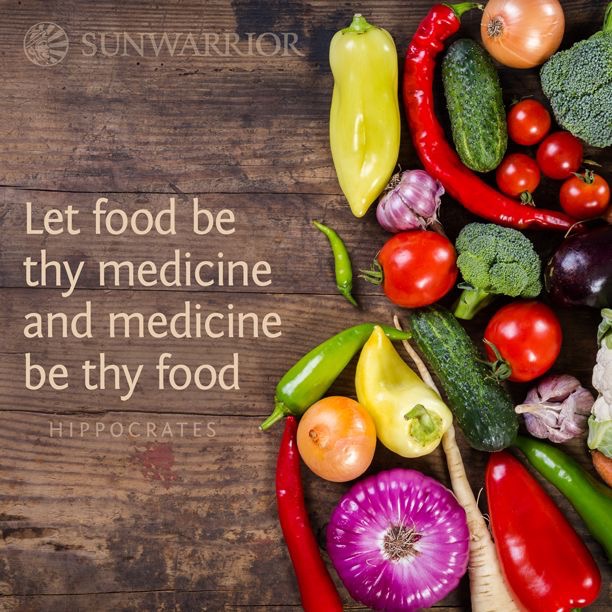 Everyday is another chance 
to change your life.
 I hope you were inspired!